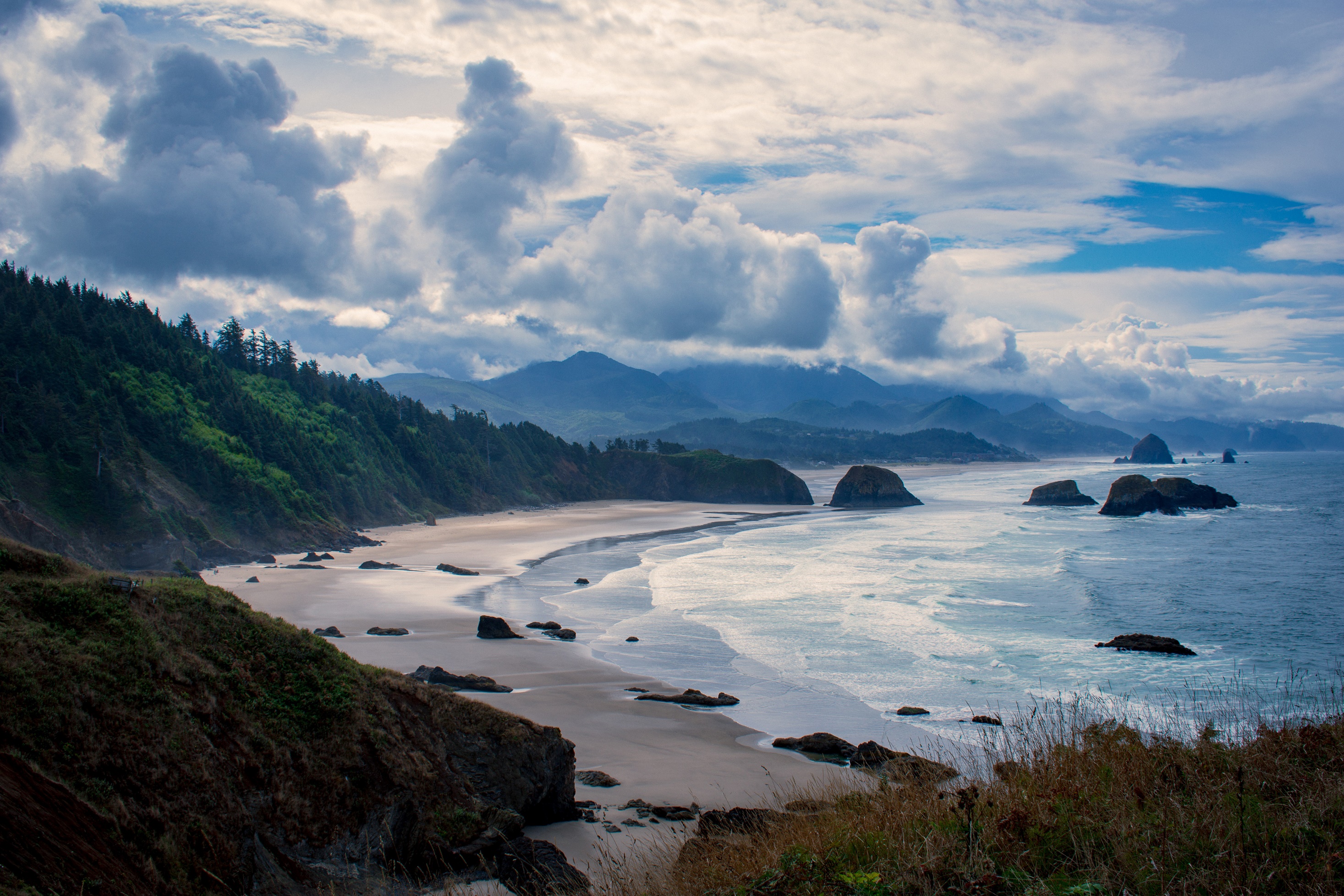 Oregon Clean Water State Revolving Fund: Expanding Reach and Impact through Program Enhancements
Council of Infrastructure Finance Authorities SRF Workshop 2024

Chris Marko and Deb Mailander
Nov. 18, 2024
Long Beach, CA.
Oregon CWSRF Program Enhancements and Impacts Session Overview
Oregon Context
Bipartisan Infrastructure Law Implementation Action Plan
Principal Forgiveness
Affordability Criteria
Outreach and Technical Assistance for Pipeline Development
Agency Changes: Staffing and Structures
New Opportunities
New People
Headquarters: 100% new staff or staff in new positions since October 2021.
In Fall 2023 most staff and managers statewide had between 3 months and 2.5 years of experience with the Program.

New energy and commitment to the mission
Organizational structure to enhance communication and responsiveness

New guidance and tools for staff and the public

Strengthen External partnerships
[Speaker Notes: HQ –  
Chris 3 years, both Noosh and Alli within last 
Regional staff:]
Impacts from Outreach and Engagement
Intended Use Plan: Number of Applications and Dollar Amount Requested Increased
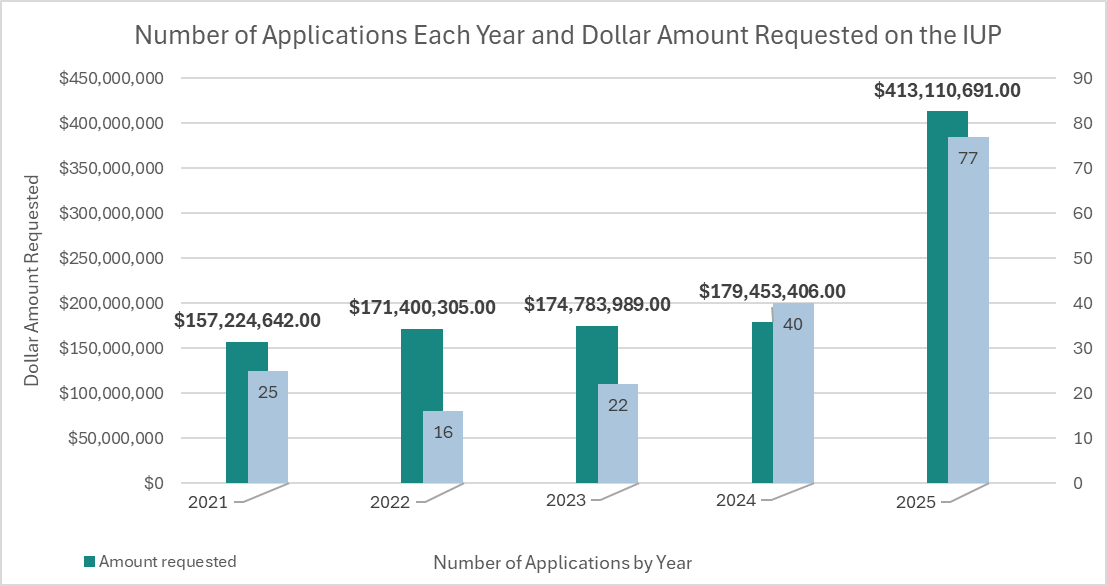 [Speaker Notes: Rows 3 &4 from spreadsheet]
Principal Forgiveness Eligibility
Rule Change Spring 2023 to implement BIL
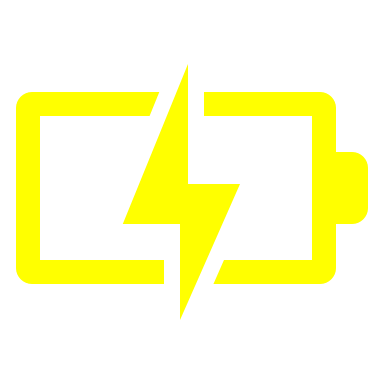 [Speaker Notes: Row 7 from spreadsheet]
Results: Notable Increase in Commitments
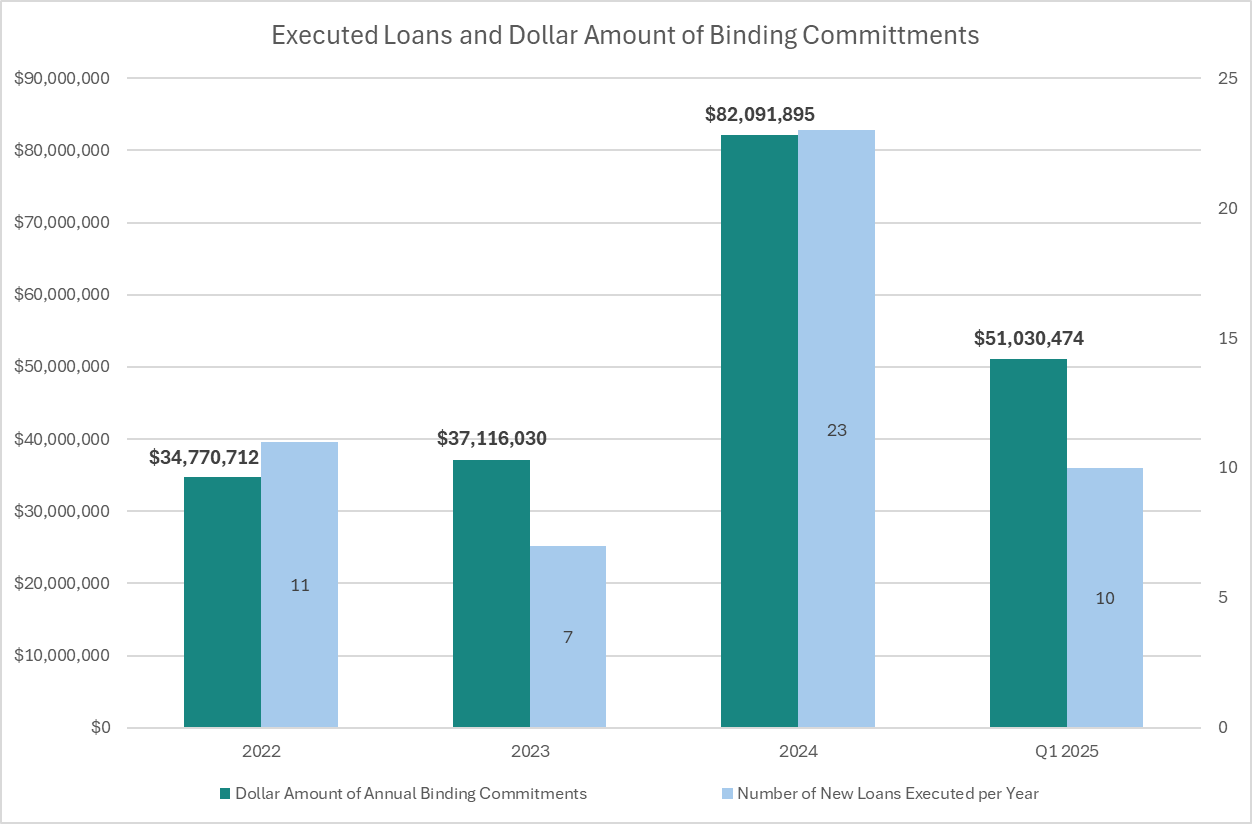 [Speaker Notes: ** SFY2021 after COVID-related shutdowns, loans that were in the queue were signed and a backlog was addressed. 
***SFY 2025 still in progress
The low number of loans signed in SFY2022 and 2023 were due to the rule change process and staff transitions.]
Project Planning and Expanded Opportunities to Improve Water Quality Benefits
What’s Next?
Title VI and alternate formats
DEQ does not discriminate on the basis of race, color, national origin, disability, age, sex, religion, sexual orientation, gender identity, or marital status in the administration of its programs and activities. 

Visit DEQ’s Civil Rights and Environmental Justice page.

Español  |  한국어  |  繁體中文  |  Pусский  |  Tiếng Việt  |  العربية
Contact: 800-452-4011  |  TTY: 711  |  deqinfo@deq.oregon.gov